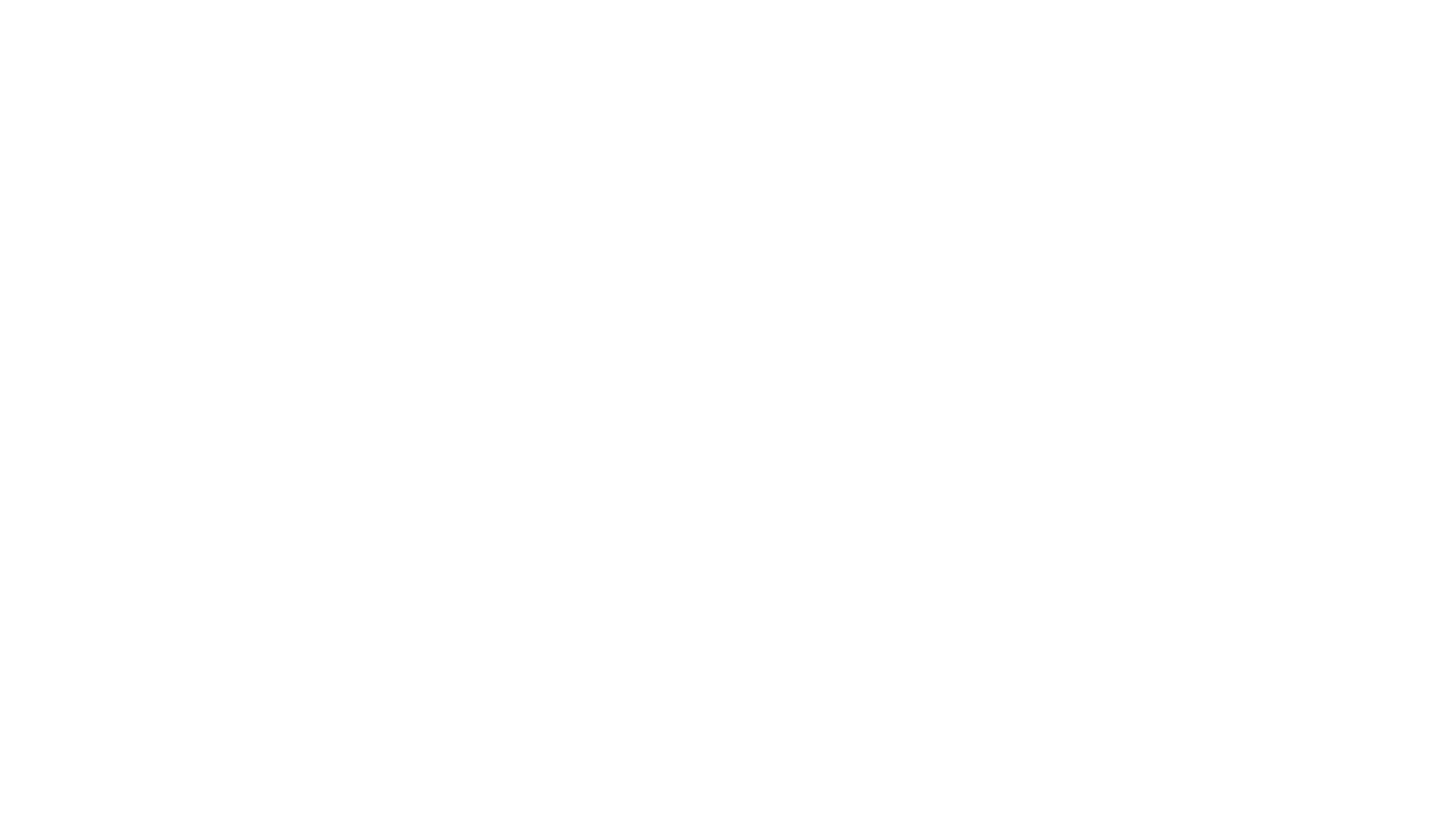 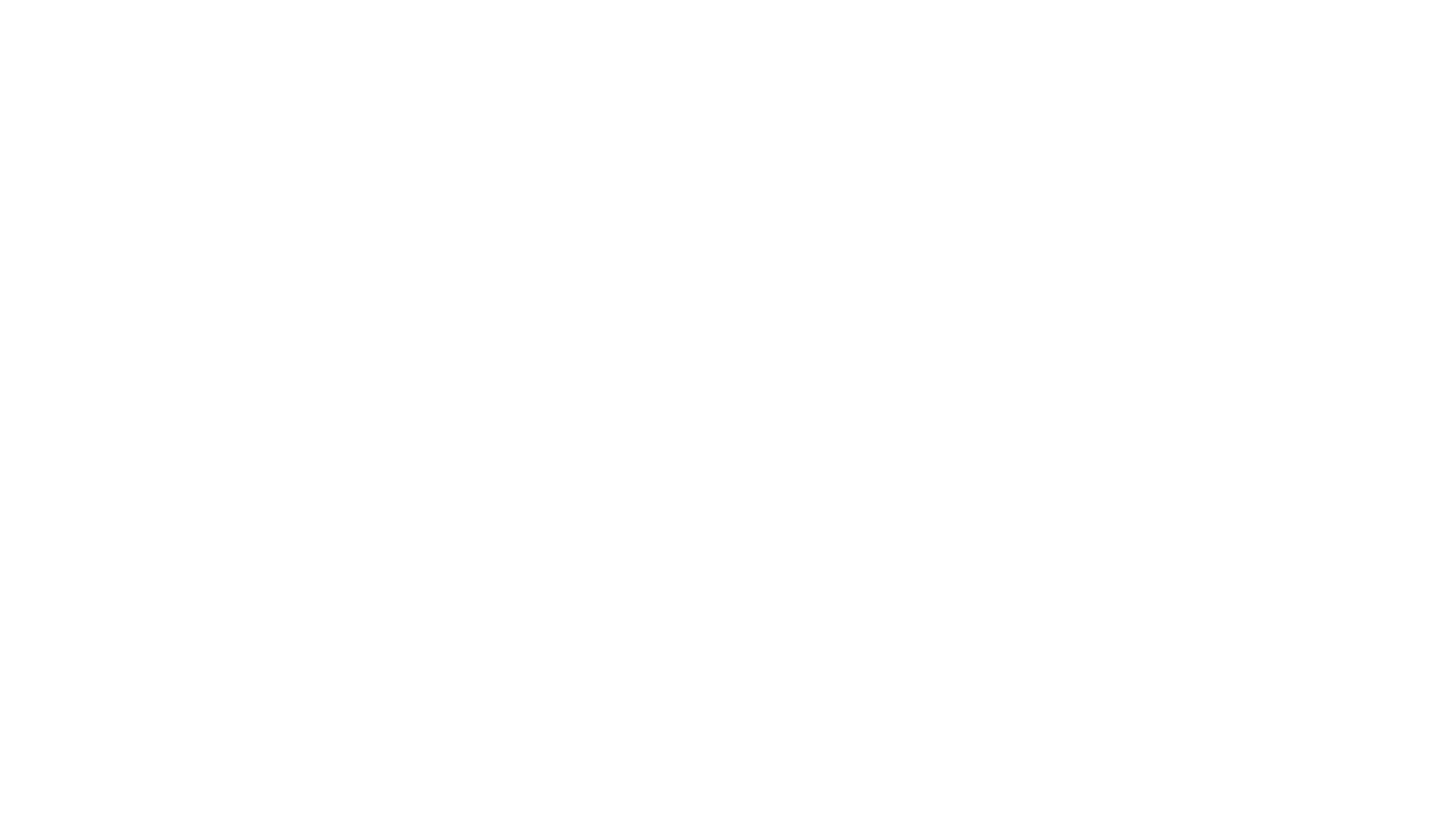 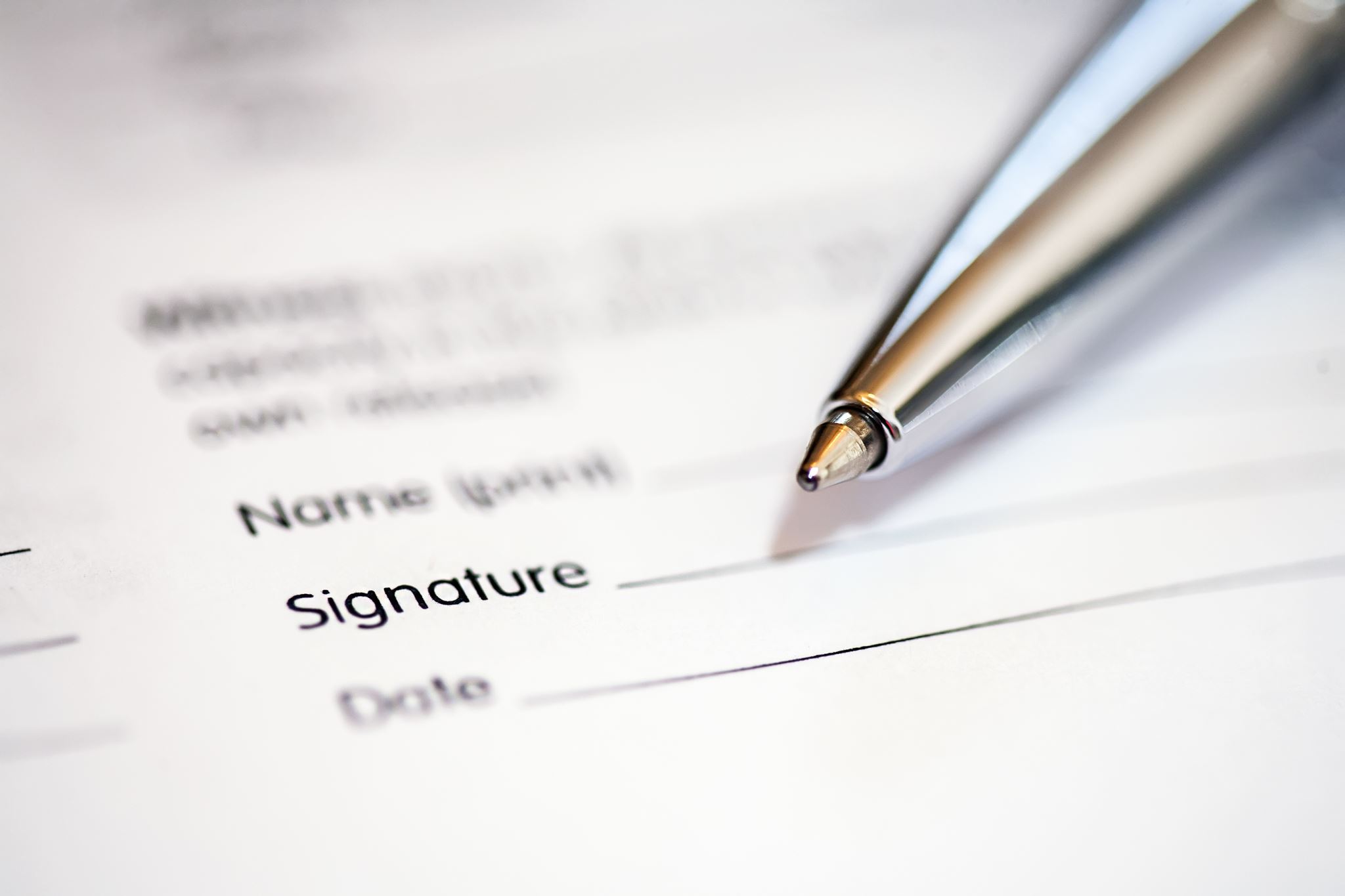 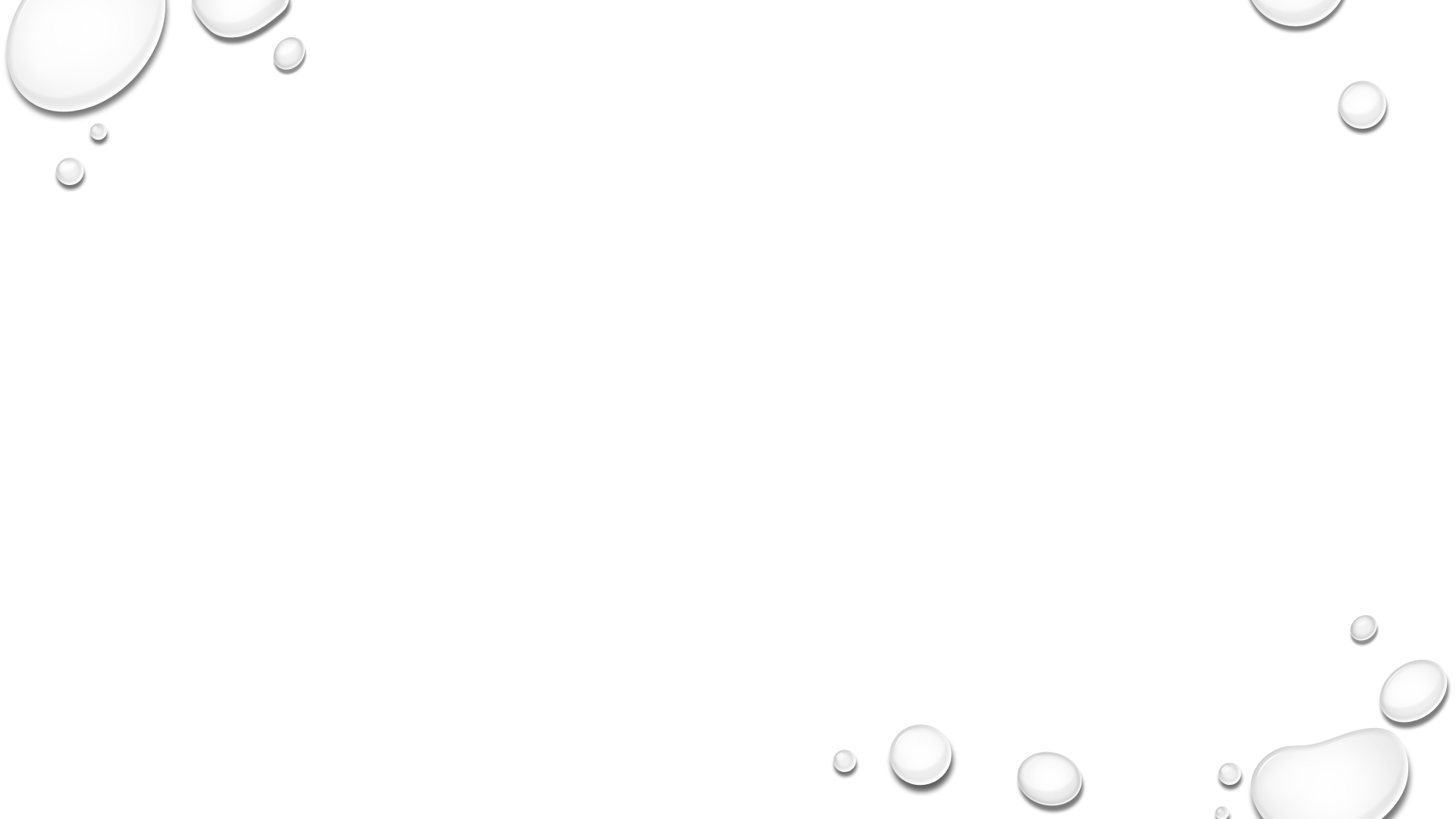 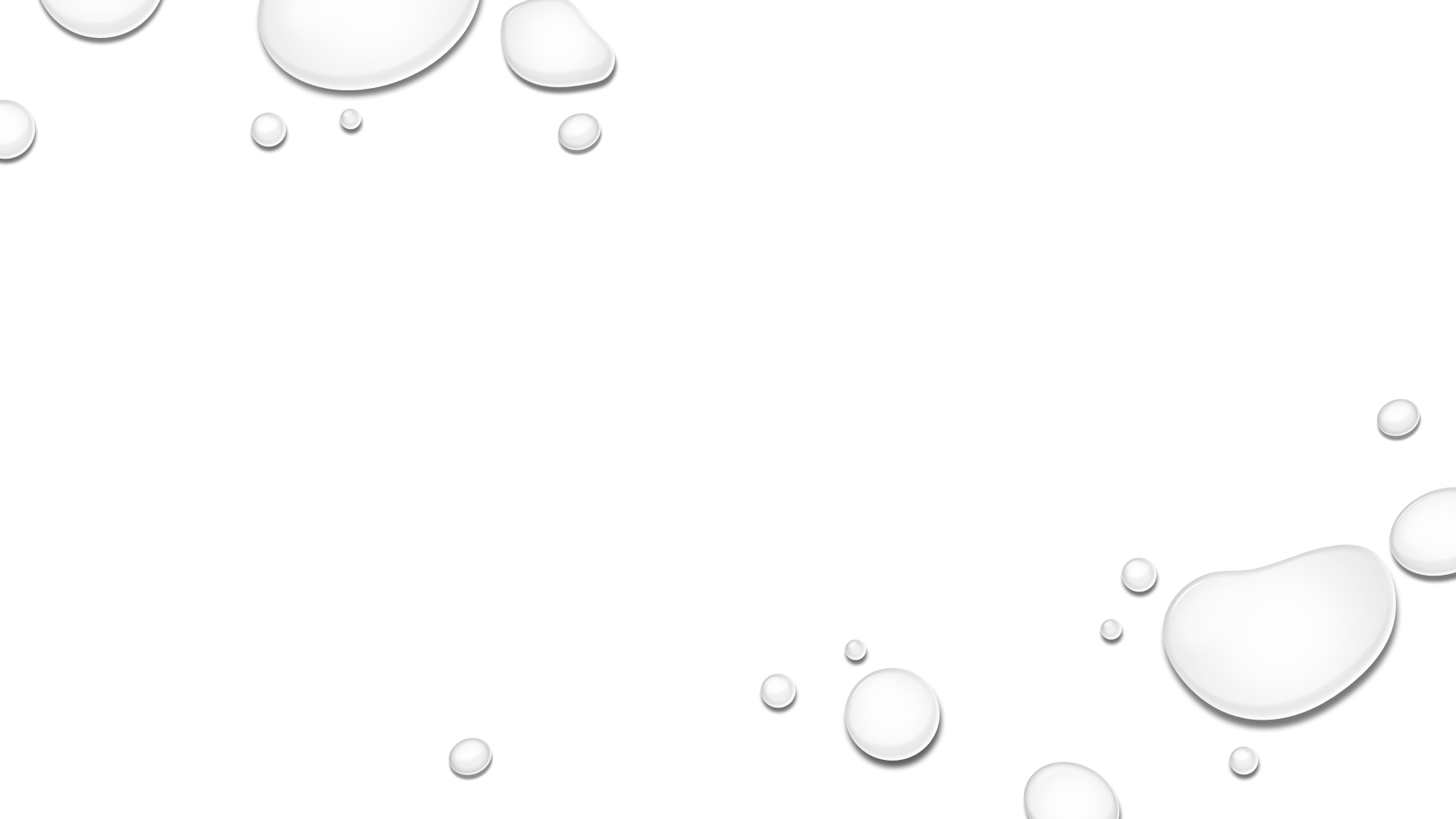 FY2021 – FY2022 JJDP Title II Formula GrantsRequest for Applications (RFA) Pre-Application Information Session
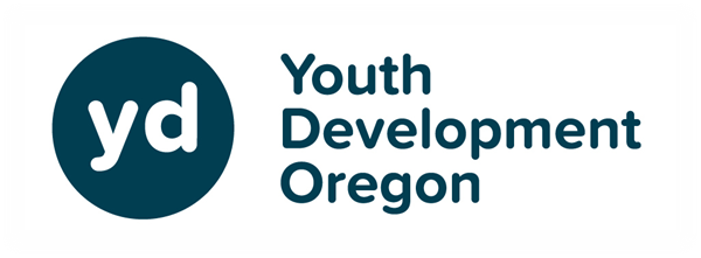 The presentation is being recorded and will be posted online.   ​
Please mute your audio.​
Enter your questions into the Zoom chat. Questions will be monitored.
Session Overview
Welcome and housekeeping​
 YDO’s Mission, Vision, Values, and Background
 Title II Formula Grants Funding ​
 Review of Applications​ (Eligibility and Scope of Activities)
 RFA Timeline / Application Evaluation
 How to apply​
welcome
All questions must be placed in the chat. Any statements and responses made to questions in the chat are considered nonbinding until published in the official question/answer document as part of this RFA. Please refer to the published RFA and any addendum for official RFA information. RFA documents are available at ​
https://www.oregon.gov/youthdevelopmentdivision/  ​
Housekeeping
Please place all microphones on mute during the presentation.​
Please enter all questions or comments into the Zoom Chat on your screen.​
Questions will be addressed through the Official Question/Answer Document, which will be published and posted on the YDO Website on or around July 1, 2024.​
After the presentation, all questions must be sent to the Single Point of Contact (SPC) as instructed in the RFA. 
This presentation will be recorded and posted on the YDO video channel through the YDO Website.
Any Statements and responses to questions addressed in the chat are considered nonbinding until published in the Official Question/Answer Document.
Youth Development OregonMission, Vision, & Values
Mission​
Youth development Oregon aligns systems and invests in communities to ensure equitable and effective services for youth ages 6 through 24. Throughout Oregon and tribal nations, we support educational and career success, disrupt youth crime and violence, and affirm youth strengths and safety.​
​Vision​
All of Oregon's youth have the opportunity to thrive and achieve their full potential.
Values​
 Equitable access​​
 Equal opportunity​​
 Youth-centered approaches & results​​
 Inclusion​​
 Innovation​
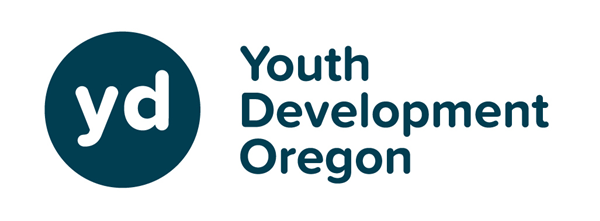 Youth Development OregonBackground
Youth Development Oregon (YDO) serves as a State designated agency for Title II Formula Grants funds. House Bill 3231 of the 2013 legislative session established the Youth Development Division (“YDD”) within the Oregon department of education, under the direction of the Youth Development Council (YDC).

The Primary goal of YDO administered Title II Formula Grant funds are to support youth reduction in juvenile justice system involvement and find success through the implementation of best practices that are evidence based, culturally, gender and age appropriate, and address individual risk factors and build upon factors that improve the health and well-being of children and youth.
Title II Formula Grants
Purpose  
Title II Formula Grant funds are provided by the Office of Juvenile Justice and Delinquency Prevention (“OJJDP”), U.S. Department of Justice, to assist State and local efforts to prevent juvenile crime and reduce youth involvement with the justice system. The Title II Formula Grants program supports State and local delinquency prevention and intervention efforts and juvenile justice system improvements.
The State of Oregon, acting by and through its department of education, and YDO, is issuing this RFA to request applications in three program areas consisting of Community Programs and Services, Alternatives to Detention, and Delinquency Prevention.
Eligibility and 						Scope of Activities
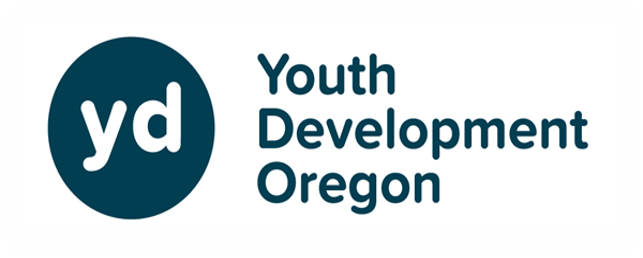 Eligibility 			RFA Section 1							      	     (1.3)
Scope of Activities 	           RFA Section 2.4
Proposed projects must adhere to positive youth development (PYD) principles, demonstrate how they will ensure equity in services and impact racial and ethnic disparities (R/ED) in their respective jurisdictions
Quarterly report requirements consisting of data reports, narrative reports, and Expenditure reports
Payment is provided through reimbursement once all reporting requirements are met 
Collect performance measures data required by the OJJDP for Title II Formula Grant program areas in the specific program area 
Communication and Collaboration
Civil Rights Compliance
RFA 1.4 Schedule
The table below represents a tentative schedule of events. All times are listed in pacific time and all dates listed are subject to change.
Evaluation 	           RFA Section 4
.
Scoring of Applications from Federally 	Recognized Tribes  			RFA Section 4								         (4.5)
Priority Points will be added to Federally recognized tribal applications

These priority points will be calculated as follows:

Score X 1.1 = Final Score
Ranking of Applicants				RFA Section 4								         			(4.4)
Grants will be awarded in a one step process:


Highest scored Application that meets the RFA requirements will be awarded a grant
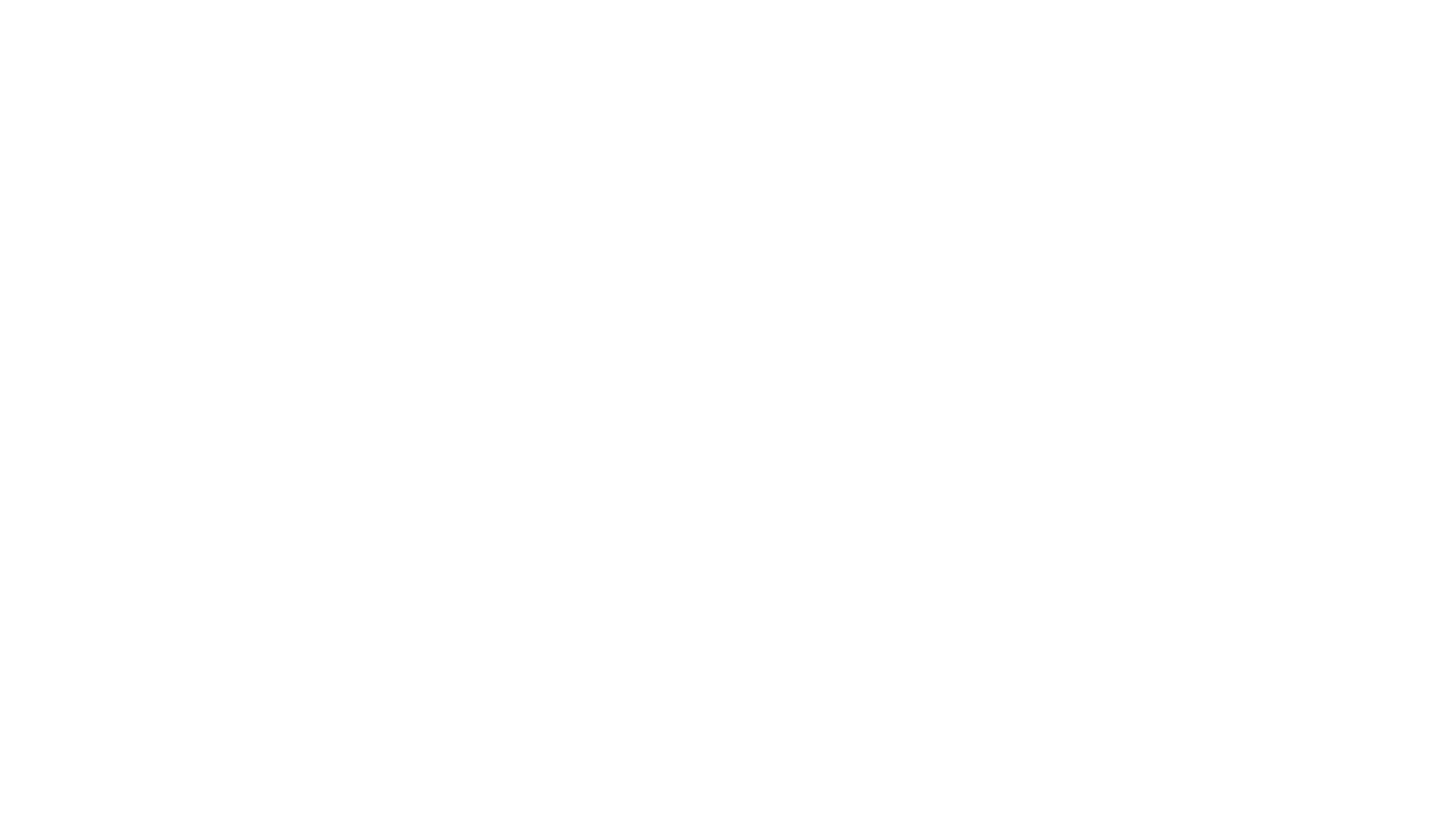 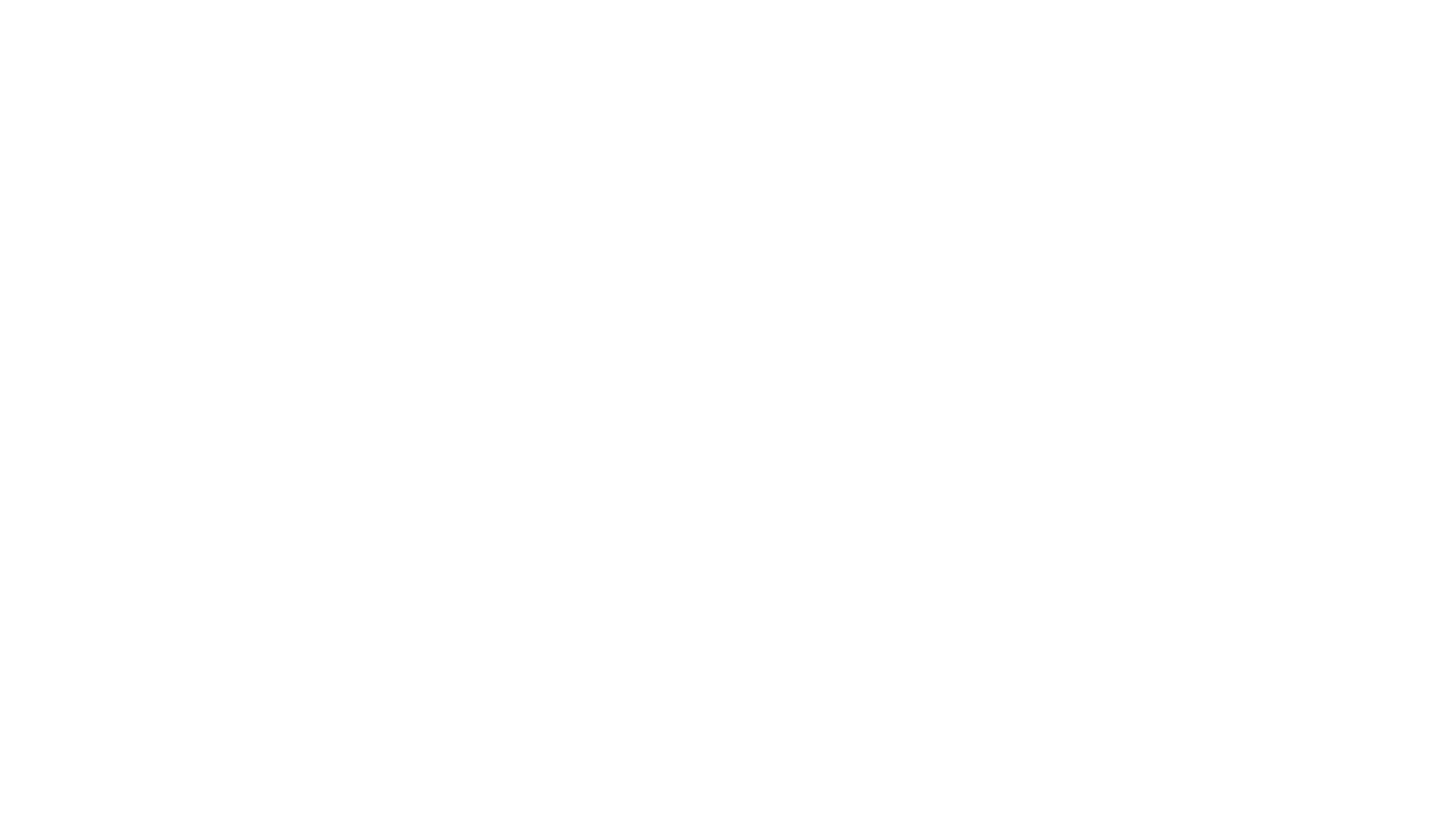 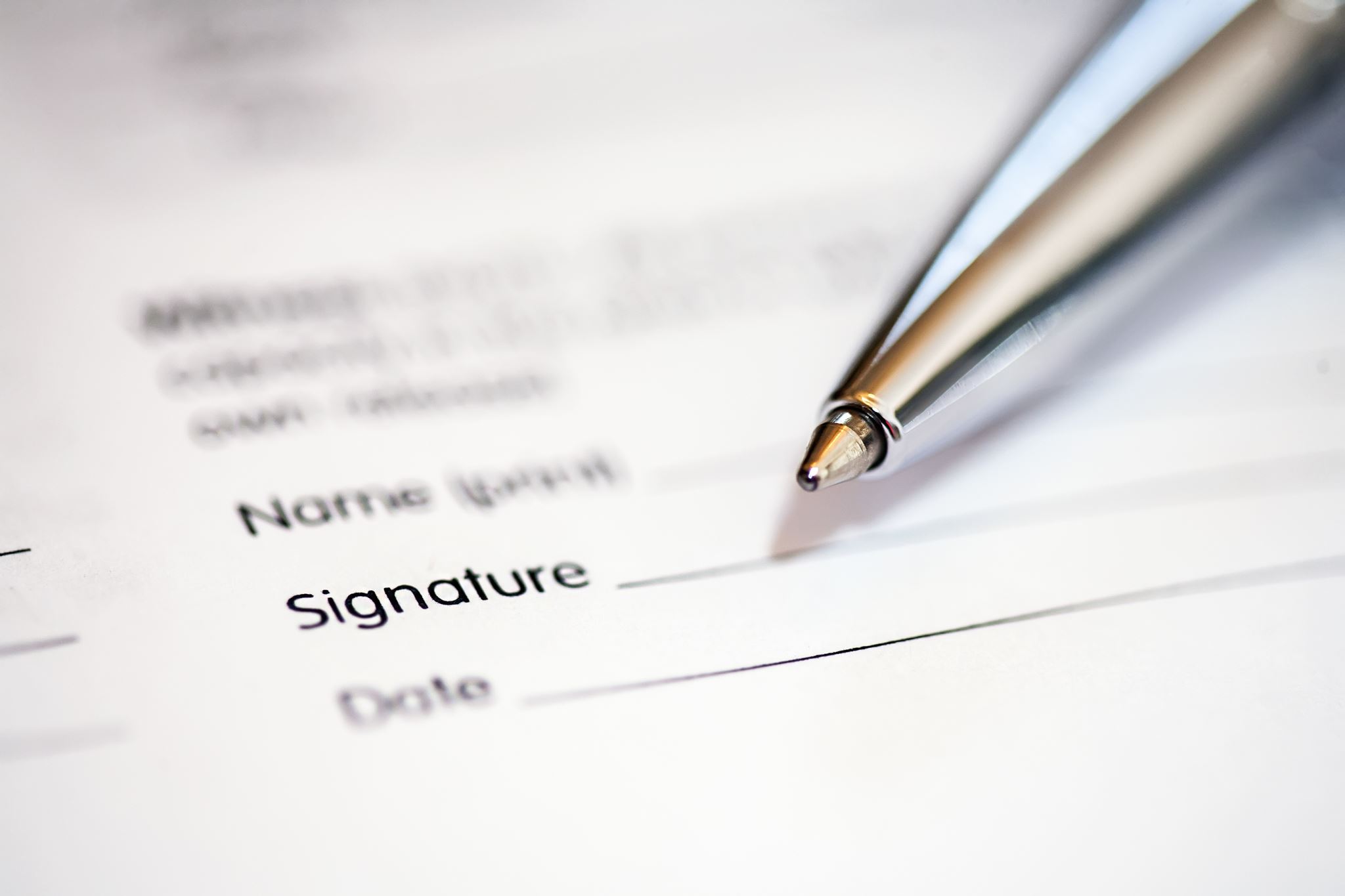 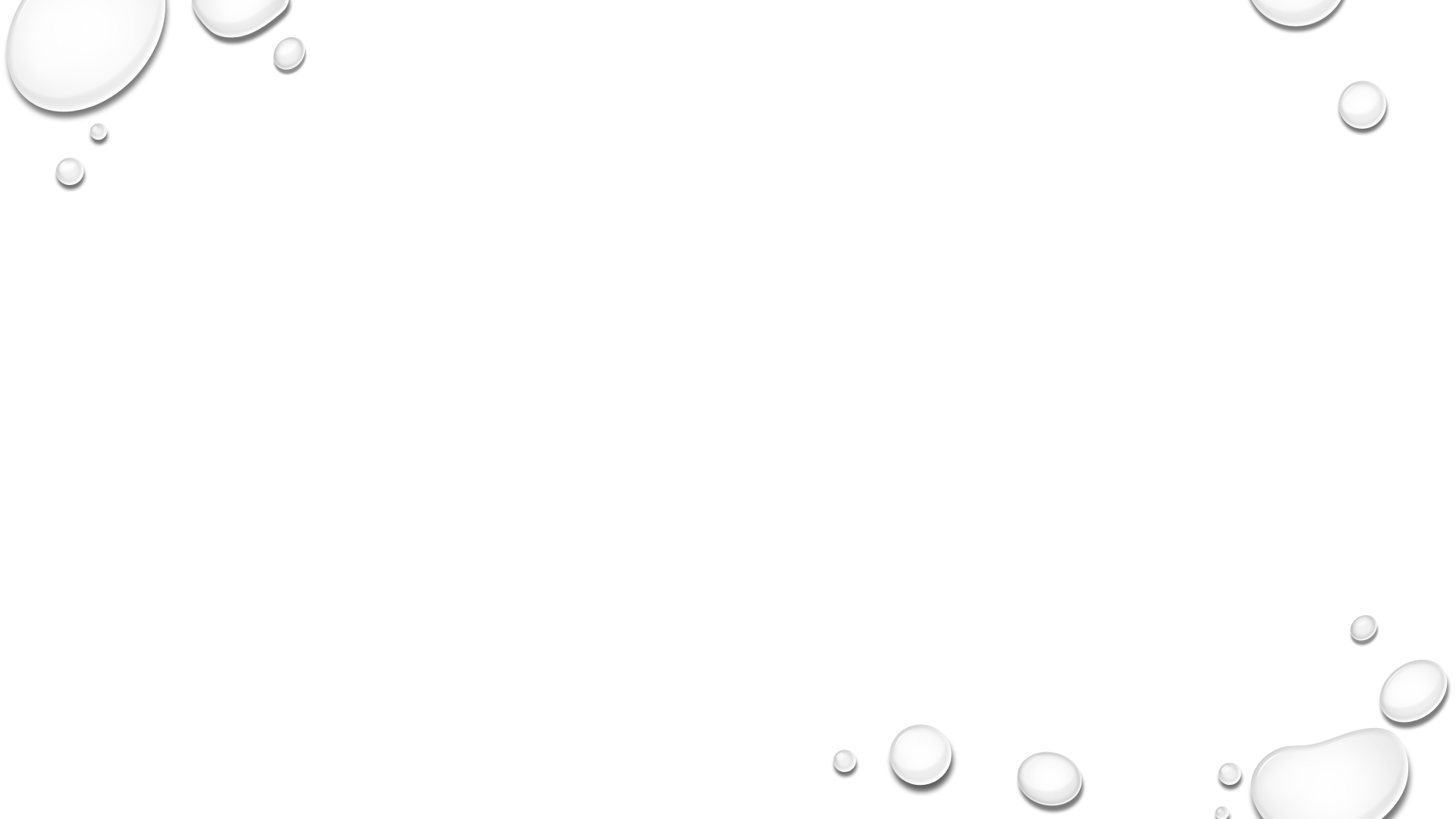 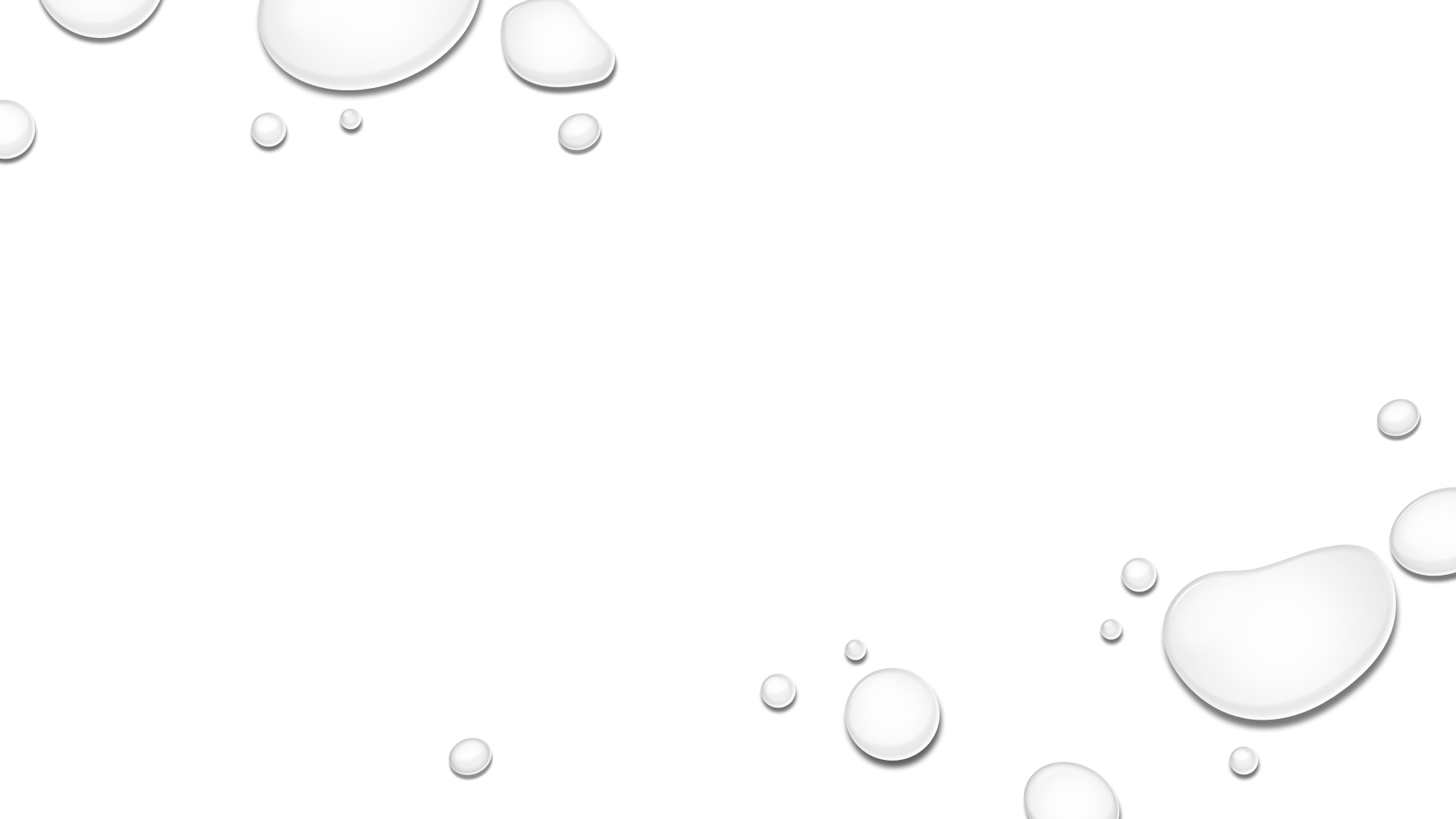 How to Apply
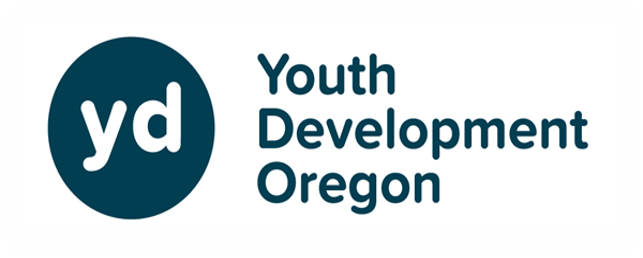 “SM Apply” Application Web Portal
4 Tasks in SM Apply + Submit
Final RFA Tip(s)
This concludes our presentation. 								 Thank you for joining us!
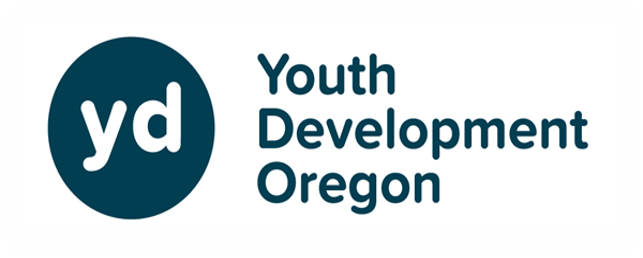